Coherent X-Ray Diffractive Imaging: Modeling and Reconstruction
DESY Summer Student Session
Oleg Gorobtsov, MIPT, Russia
Supervisor: 
Dr. Adrian Mancuso, Leading Scientist, European XFEL GmbH

September 2011
[Speaker Notes: How to edit the title slide

  Upper area: Title of your talk, max. 2 rows of the defined size (55 pt)
  Lower area (subtitle): Conference/meeting/workshop, location, date,   your name and affiliation,   max. 4 rows of the defined size (32 pt)
 Change the partner logos or add others in the last row.]
2
CXDI: What is it used for?
Examples of use:
Imaging of individual biological cells and viruses (biotechnology, medicine, etc) – not only 2D, but also volume structure.










Potentially – imaging of macromolecules, particularly in non-crystallized form.
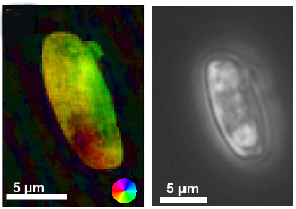 Left: CXDI-reconstructed image of Navicula Perminuta, with both absorption and phase (colour) data. 
Right: optical micrograph of the same cell.
Figure from Mancuso, A. P. et al., 2010. New Journal of Physics 12 035003
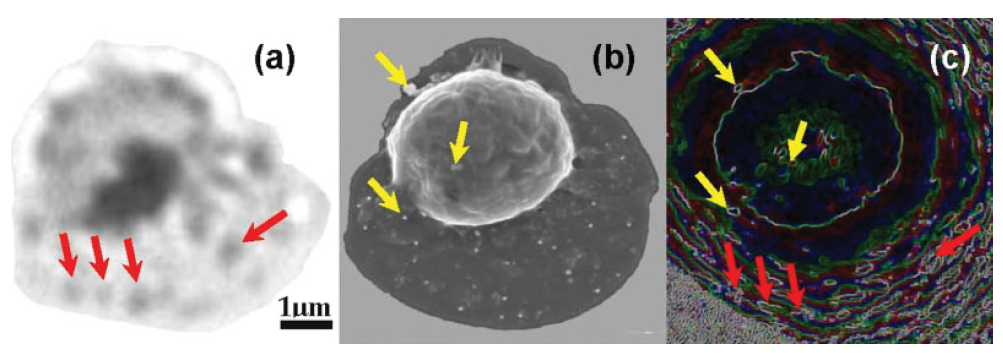 Comparison of different methods for imaging malaria-infected red blood cell. 
a – optical image, b – scanning electron microscopy, c - FCDI
Figure from Williams, G. J. et al., 2008. Cytometry 73A: 949-957
7 September 2011, DESY Summer Student Session
Oleg Gorobtsov, MIPT, Russia
3
CXDI in Short
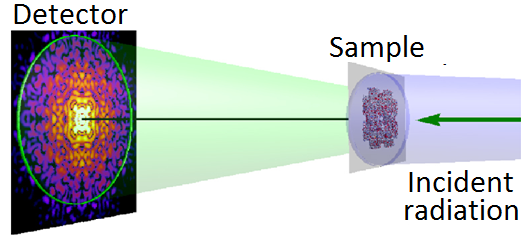 Schematic of CXDI experiment. The sample is a macromolecule, on the detector is a diffraction pattern.

Figure from Mancuso, A. P, et al., 2010. Journal of Biotechnology, 149 229-237
Isolated sample is illuminated by a coherent radiation 
The incident wave interacts with the sample
Resulting Exit-Surface Wave (ESW) propagates to the 2D detector in the far-field from the sample
ESW (containing information about the sample) is reconstructed, using measured far-field diffraction pattern
7 September 2011, DESY Summer Student Session
Oleg Gorobtsov, MIPT, Russia
[Speaker Notes: Before you start editing the slides of your talk change to the Master Slide view:      Menu button “View”, Master, Slide Master:
   Edit the following 2 items in the 1st slide:   1)  1st row in the violet header:        Delete the existent text and write the title of your talk into this text field   2)  The 2 rows in the footer area: Delete the text and write the information        regarding your talk (same as on the Title Slide) into this text field.  
   If you want to use more partner logos position them left    beside the DESY logo in the footer area    Close Master View]
4
CXDI: Capabilities
Advantages:
No optics between sample and detector => no resolution limitations (from optics). Resolutions of <10nm at synchrotrons; potentially atomic at FELs
X-Ray penetrative ability: permits to study objects that would be too thick for transmission electron microscopy. It also allows volume structure imaging
Limitations:
Diffracted intensities alone do not allow to simply propagate wave back to the sample plane and get ESW, sophisticated procedures needed – the focus of this work
Radiation damage to the sample limits resolution
Requirement: high coherence
7 September 2011, DESY Summer Student Session
Oleg Gorobtsov, MIPT, Russia
5
CXDI: Why FELs?
Up to 90% and more coherent photons in a beam – compared to ~5% on synchrotrons
Ultrashort, ultrabright pulses
Pulse duration is <100 fs, at certain conditions <10 fs => pulse can scatter before it destroys the sample
However, for 3D-imaging techniques one needs to make multiple measurements
7 September 2011, DESY Summer Student Session
Oleg Gorobtsov, MIPT, Russia
6
Reproducible and Non-Reproducible Samples
Reproducible samples:
Non-organic samples, macromolecules, some viruses
Volume structure can be reconstructed by imaging different samples, destroyed in the process. One can classify and orient 2D patterns and reconstruct 3D image
Non-reproducible samples (our case):
Cells, cell organelles etc.
Volume structure cannot be reconstructed using the same method. Radiation damage in each measurement should be limited without signal-to-noise ratio falling too low. They should NOT be destroyed in one shot
7 September 2011, DESY Summer Student Session
Oleg Gorobtsov, MIPT, Russia
7
2D Plane Wave Imaging: Scheme
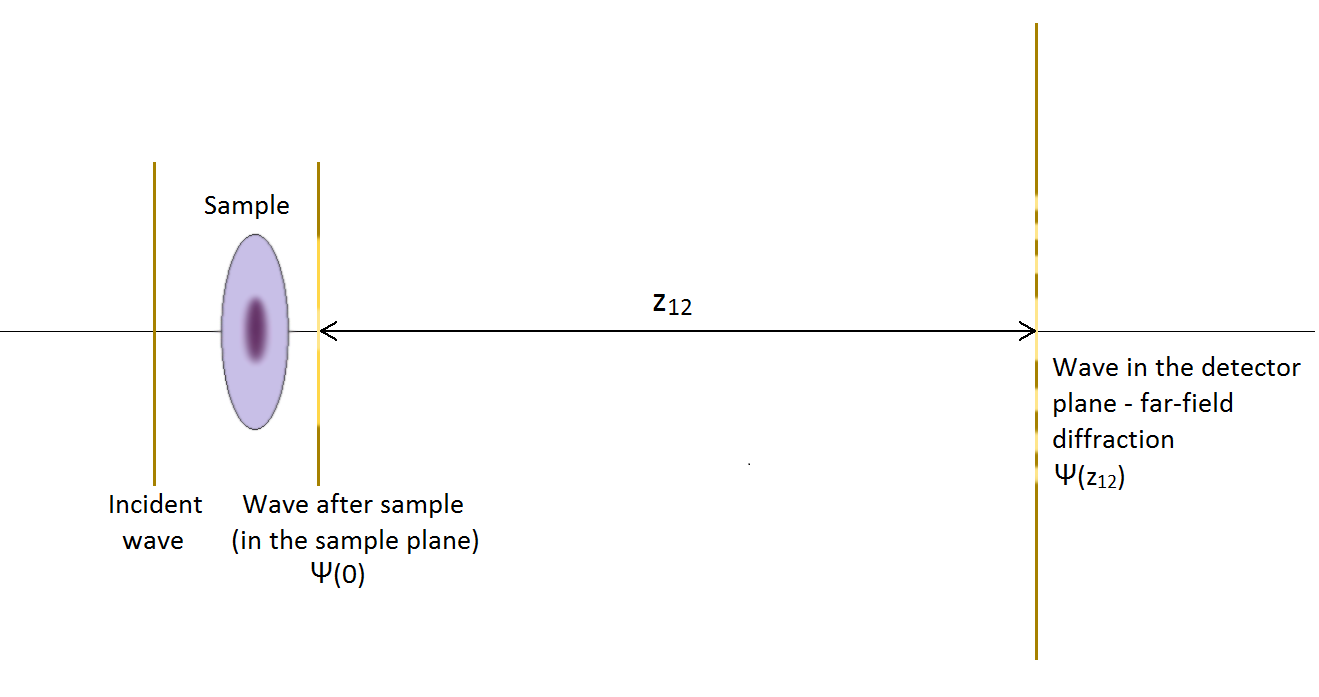 Schematic of 2D plane wave imaging experiment.
7 September 2011, DESY Summer Student Session
Oleg Gorobtsov, MIPT, Russia
8
2D Plane Wave Imaging: Modeling
Modeling steps:
Construct the sample transmission function from known properties and distribution of material
Multiply the incident wavefunction by it and propagate the result to the detector plane (thin object)
Calculate the diffracted intensity – far-field wavefunction squared
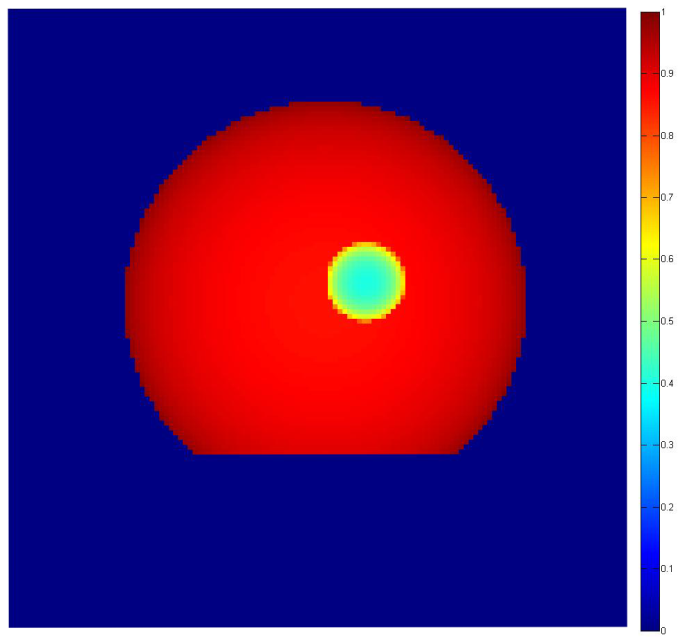 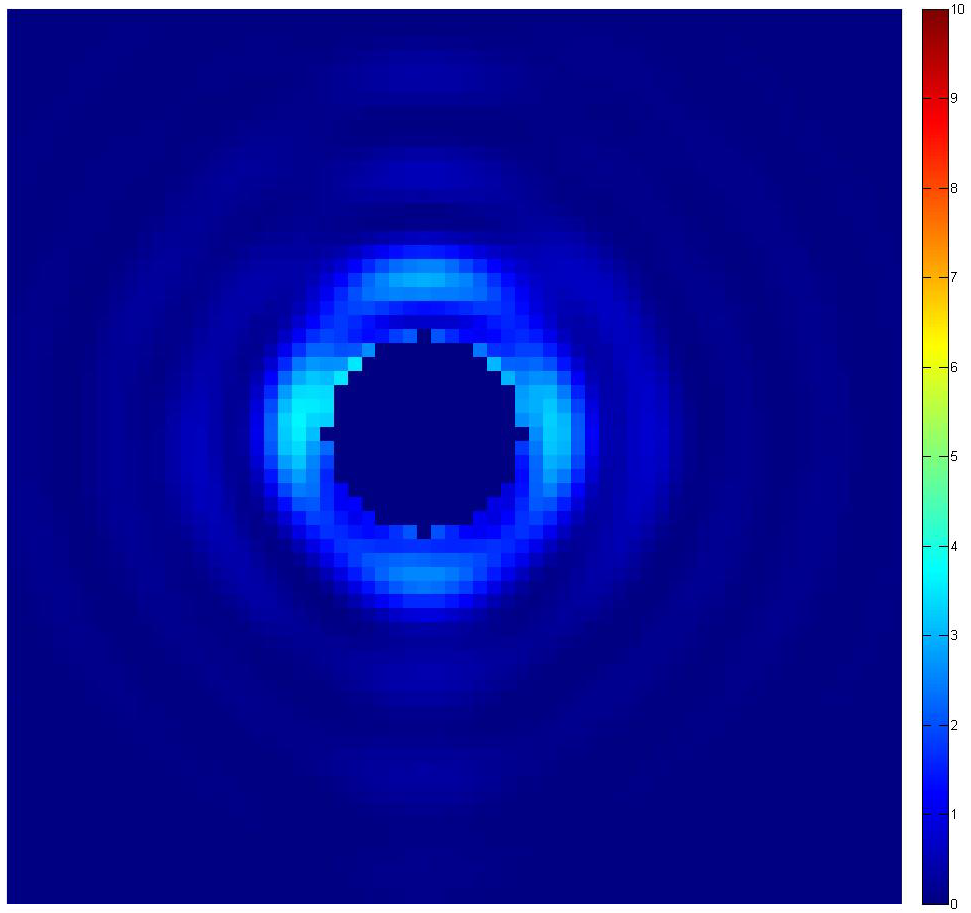 7 September 2011, DESY Summer Student Session
Oleg Gorobtsov, MIPT, Russia
9
2D Plane Wave Imaging: Reconstruction
Diffracted intensities are insufficient to calculate ESW. But with some information about the sample one can use iterative algorithms for reconstruction.
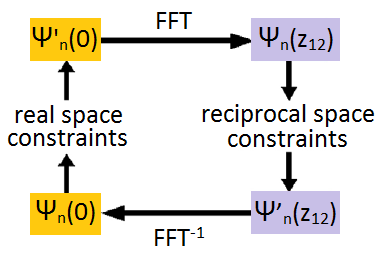 Modified figure from Mancuso, A. P, et al. 2010 Journal of Biotechnology, 149 229-237
Algorithms vary in the way these constraints are implemented. For example, Error-Reduction algorithm is just direct implementation, e. g. amplitude of the wave outside the support is just set to zero, etc.
7 September 2011, DESY Summer Student Session
Oleg Gorobtsov, MIPT, Russia
10
2D Plane Wave Imaging: Reconstruction
ER often converges to local minima. 
In the beginning of iteration procedure, so-called Hybrid Input-Output algorithm is used. It does not strictly limit intensity in the sample plane to the support.
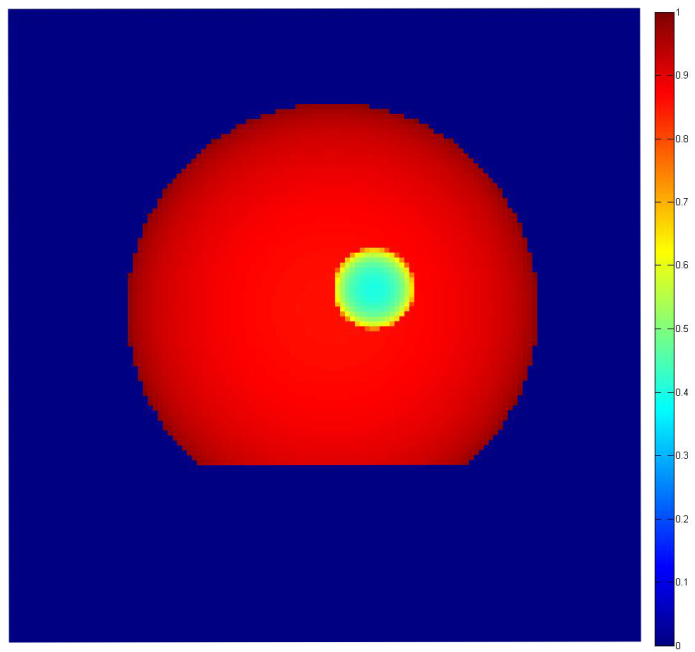 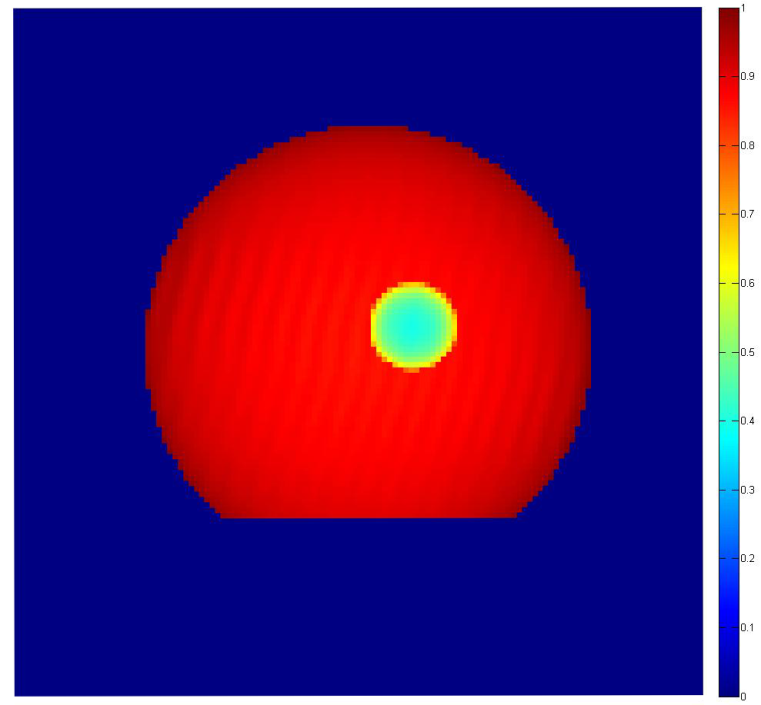 Reconstruction for model sample. 500 iterations of HIO and 50 iterations of ER. Left: reconstructed ESW intensity. Right: original ESW.
7 September 2011, DESY Summer Student Session
Oleg Gorobtsov, MIPT, Russia
11
Tomography: Filtered Backprojection
If one can acquire multiple projections of the sample, rotated about one axis, it is possible to reconstruct the volume structure of the sample.
General steps:
Measure 2D far-field diffraction patterns for the rotated sample. Number should be greater than the diameter of the sample (in pixels);
Corresponding 2D projections of the sample are reconstructed;
3D image of the sample is acquired from projections. 
Volume structure reconstructed through filtered backprojection.
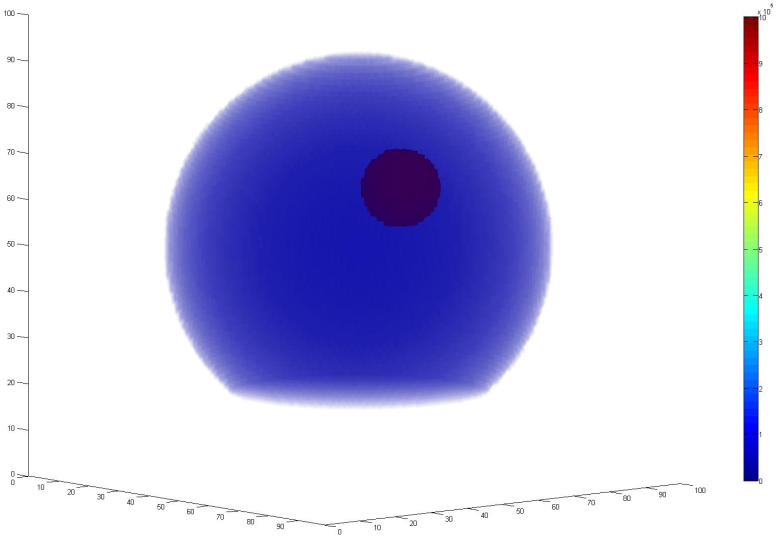 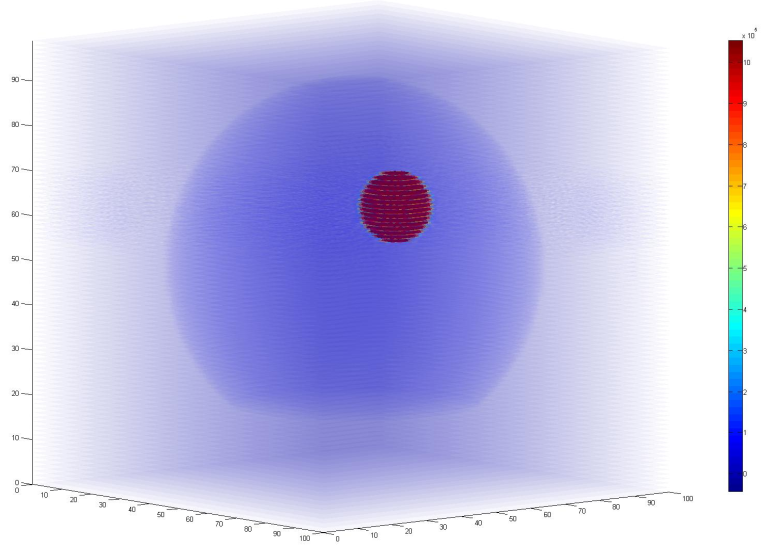 Left: original structure. Right: volume structure reconstructed through filtered backprojection.
7 September 2011, DESY Summer Student Session
Oleg Gorobtsov, MIPT, Russia
12
3D CXDI
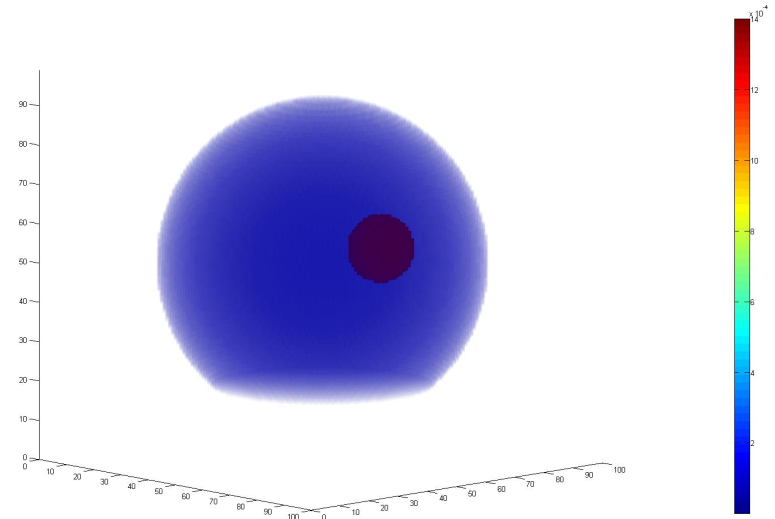 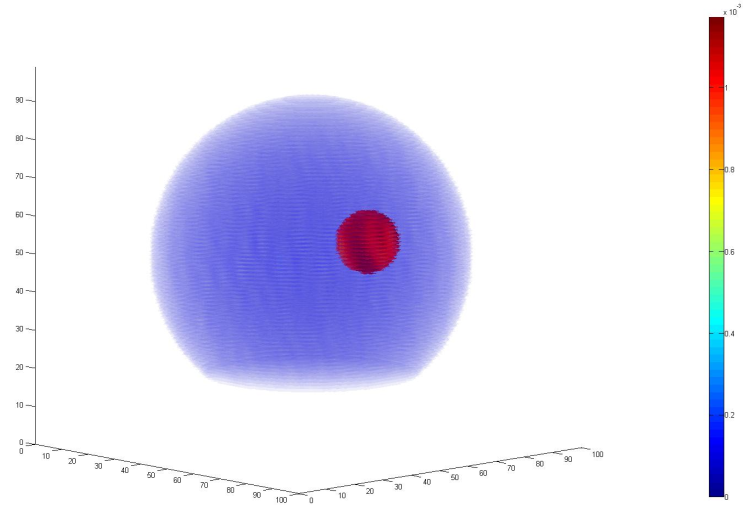 Left: original structure. Right: volume structure reconstructed through 3D reconstruction.
7 September 2011, DESY Summer Student Session
Oleg Gorobtsov, MIPT, Russia
13
Conclusion and Future Work
Modeling of the diffraction pattern for a known sample in plane wave and Fresnel case is implemented
 HIO & ER iteration algorithm reconstruction in 2D and 3D plane wave case implemented
Tomography filtered backprojection reconstruction in plane wave case are implemented
Future Work:
Optimal working point to manage noise and radiation damage
Fresnel reconstruction
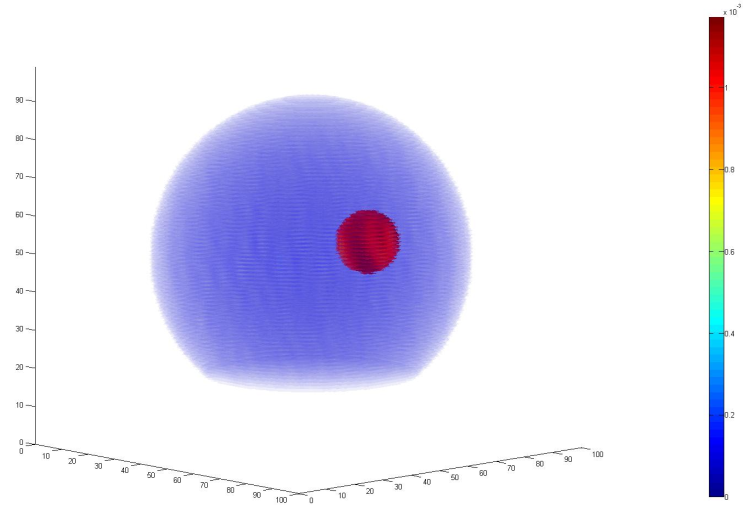 7 September 2011, DESY Summer Student Session
Oleg Gorobtsov, MIPT, Russia
14
Acknowledgements
Adrian Mancuso for supervision
XFEL personnel
All those who made Summer Student possible and comfortable
Summer Students
7 September 2011, DESY Summer Student Session
Oleg Gorobtsov, MIPT, Russia
15
2D Fresnel Imaging: Scheme
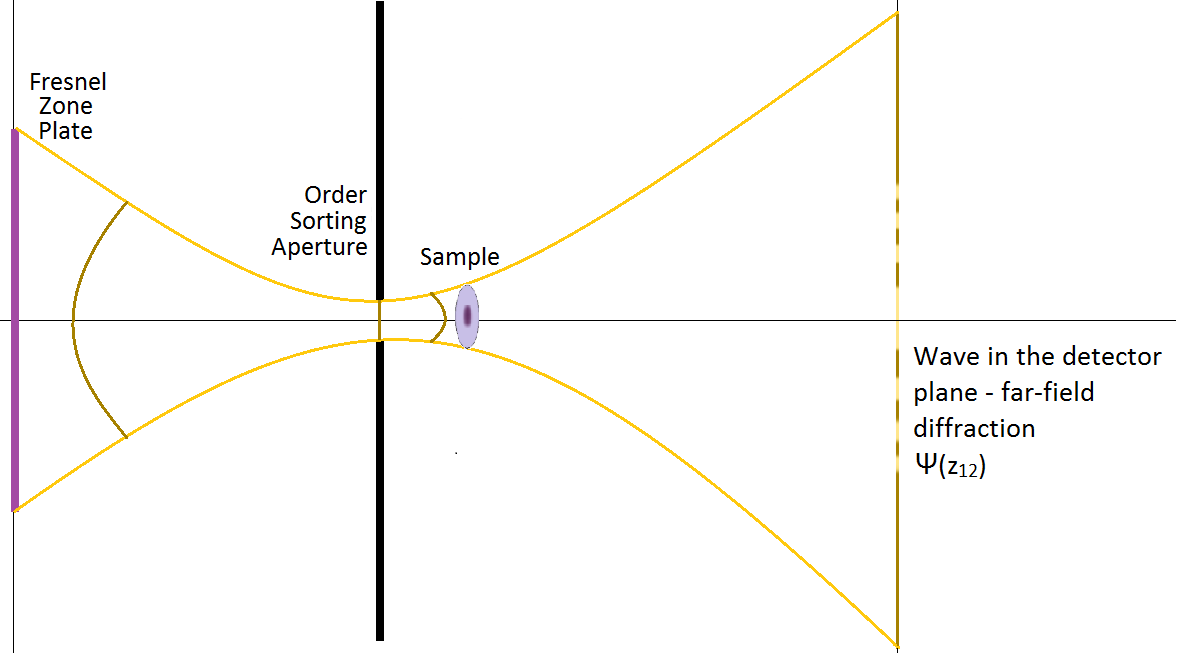 Schematic of 2D Fresnel imaging experiment.
In all the aforementioned cases, the wave was plane. However, one can also focus the wave on the sample – using zone plate, for example.
The additional plane – “source” plane - is needed to deal with this case. The model wave is now spherical, focusing before the sample – to have a beam with significant curvature incident on the sample.
7 September 2011, DESY Summer Student Session
Oleg Gorobtsov, MIPT, Russia
16
2D Fresnel Imaging: Difference in Methods
Wave has significant curvature, and phase oscillate rapidly. FFT does not work well with fast oscillations. So, instead of dealing with wavefunctions in source and detector planes, we deal with functions derived from them.
We work in 3 planes now, so to reconstruct the ESW, we need to have diffraction data with a sample and without it. From the latter we reconstruct the wave in the source plane and the “basic” wave in the sample plane. Then we reconstruct actual ESW using this information.
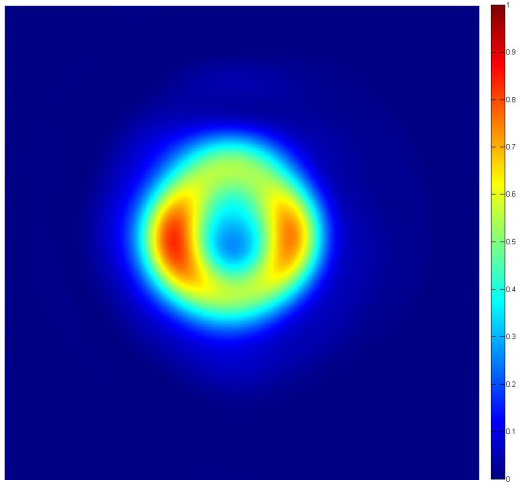 Sample diffraction pattern modeled. Focal distance is 12 mm, distance from source plane to the sample plane is 13 mm, distance from sample plane to the detector plane is 700 mm, wavelength is 7 A.
7 September 2011, DESY Summer Student Session
Oleg Gorobtsov, MIPT, Russia